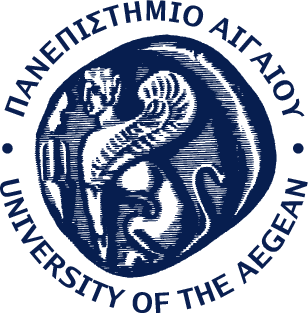 Ασφάλεια & Ποιότητα Τροφίμων
Διάλεξη 11η  
Παλαιογεώργου Αναστασία-Μαρίνα 
Βιοτεχνολόγος MSc, PhD
Πανεπιστημιακή Υπότροφος
Αρχή #3 – Καθιέρωση κρίσιμων ορίων για CCPs
Κρίσιμο όριο (Critical Limit, CL) χαρακτηρίζεται εκείνη η τιμή (μέγιστη ή ελάχιστη) που πρέπει να επιτυγχάνεται σε ένα CCP ώστε να προλαμβάνεται, να εξαλείφεται ή να μειώνεται σε αποδεκτά επίπεδα η εμφάνιση ενός παράγοντα κινδύνου.

Σε περίπτωση υπέρβασης ενός κρίσιμου ορίου, τότε το προϊόν πρέπει να θεωρηθεί δυνητικά μη ασφαλές και πρέπει να ληφθεί διορθωτική ενέργεια.
Μικροβιολογικά κρίσιμα όρια
Χημικά κρίσιμα όρια
Φυσικά κρίσιμα όρια
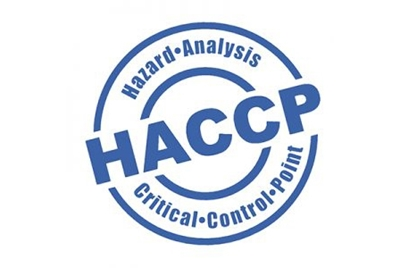 4
Χρόνος 
Θερμοκρασία 
Βάρος/όγκος 
Υγρασία 
Ενεργότητα νερού (aw) 
Οξύτητα (pH) 
Συντηρητικά 
Αλατότητα (% NaCl) 
Χλωρίωση (ppm Cl2 ) 
Ιξώδες
Κοινές παράμετροι για έλεγχο βιολογικών παραγόντων κινδύνου μέσω καθιέρωσης CLs
5
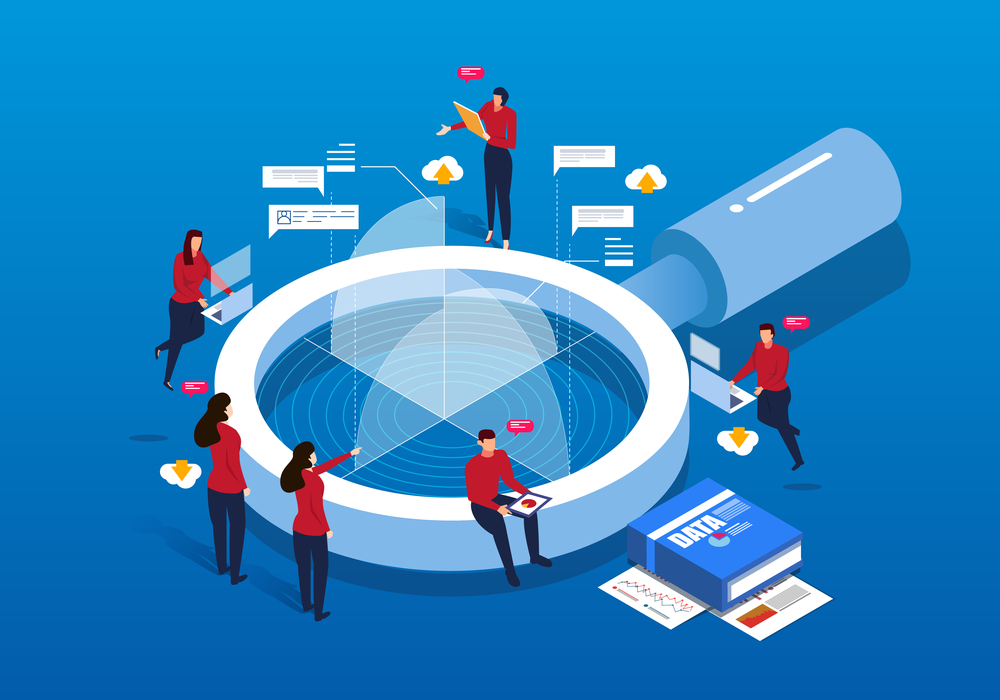 Ορισμός τιμών για CLs από: 
Επιστημονική βιβλιογραφία 
Νομοθεσία 
Προδιαγραφές 
Τεχνικές επιτροπές 
Έρευνα ή μελέτες (εσωτερικές “in-house”) 
Γενικά μοντέλα ασφάλειας τροφίμων 
Κατασκευαστές εξοπλισμού 
Εκπαιδευμένοι σύμβουλοι επιχειρήσεων
Ένα παράδειγμα καθορισμού κρίσιμων ορίων...
Η θερμική επεξεργασία παρασκευασμάτων κρέατος (π.χ. μαγείρεμα μπιφτεκιών) όπου το κρίσιμο όριο για την καταστροφή των μικροβίων σε ένα τέτοιο κρεατοσκεύασμα είναι ένας συνδυασμός χρόνου και θερμοκρασίας.
7
Αρχή #4 – Καθιέρωση διαδικασιών παρακολούθησης των CCPs
Για την καθιέρωση και την αποτελεσματικήδιεξαγωγή διαδικασιών παρακολούθησης τωνCCPs, πρέπει να δοθούν απαντήσεις σταερωτήματα ποιος, τι, που, πότε, γιατί και πώς;
9
Παραδείγματα διαδικασιών παρακολούθησης περιλαμβάνουν: 
Δειγματοληψία και επιθεώρηση πρώτων υλών 
Έλεγχος και τεκμηρίωση των θερμοκρασιών του προϊόντος 
Έλεγχος θερμοκρασίας και υγρασίας σε ξηρούς χώρους αποθήκευσης 
Έλεγχος αποθεμάτων 
Έλεγχος ποσοτήτων πρόσθετων που χρησιμοποιούνται για κάθε παρτίδα προϊόντος 
Δειγματοληψία προϊόντων για βακτηριακές αναλύσεις 
Προγραμματισμένος έλεγχος καθαρών βαρών 
Προγραμματισμένος έλεγχος των χρησιμοποιούμενων ετικετών 
Περιοδικός έλεγχος των προδιαγραφών ελέγχου διεργασίας/διαδικασίας 
Οπτική επιθεώρηση προϊόντος και εξοπλισμού 
Έλεγχος συντήρησης εξοπλισμού
10
Συλλογή δεδομένων παρακολούθησης CCPs
Η παρακολούθηση (monitoring) είναι δραστηριότητα συλλογής δεδομένων 
Στην παρακολούθηση των CCPs και στη συλλογή δεδομένων στηρίζεται η λήψη αποφάσεων και κατάλληλων ενεργειών σχετικά με την ασφάλεια των τροφίμων 
Χωρίς αποτελεσματική παρακολούθηση και καταγραφή δεδομένων, δεν υπάρχει σύστημα HACCP
Η παρακολούθηση μέσω παρατήρησης (‘ποιοτικός δείκτης ελέγχου’) είναι η πιο κοινή μέθοδος συλλογής δεδομένων (προσοχή στην υποκειμενικότητα → εκπαίδευση!) 
Η παρακολούθηση μέσω μετρήσεων (‘ποσοτικός δείκτης ελέγχου’)απαιτεί βαθμονομημένο εξοπλισμό και σαφείς οδηγίες εργασίας! 
Συνεχής ή διαλείπουσα παρακολούθηση; (→ στατιστική ανάλυση)
11
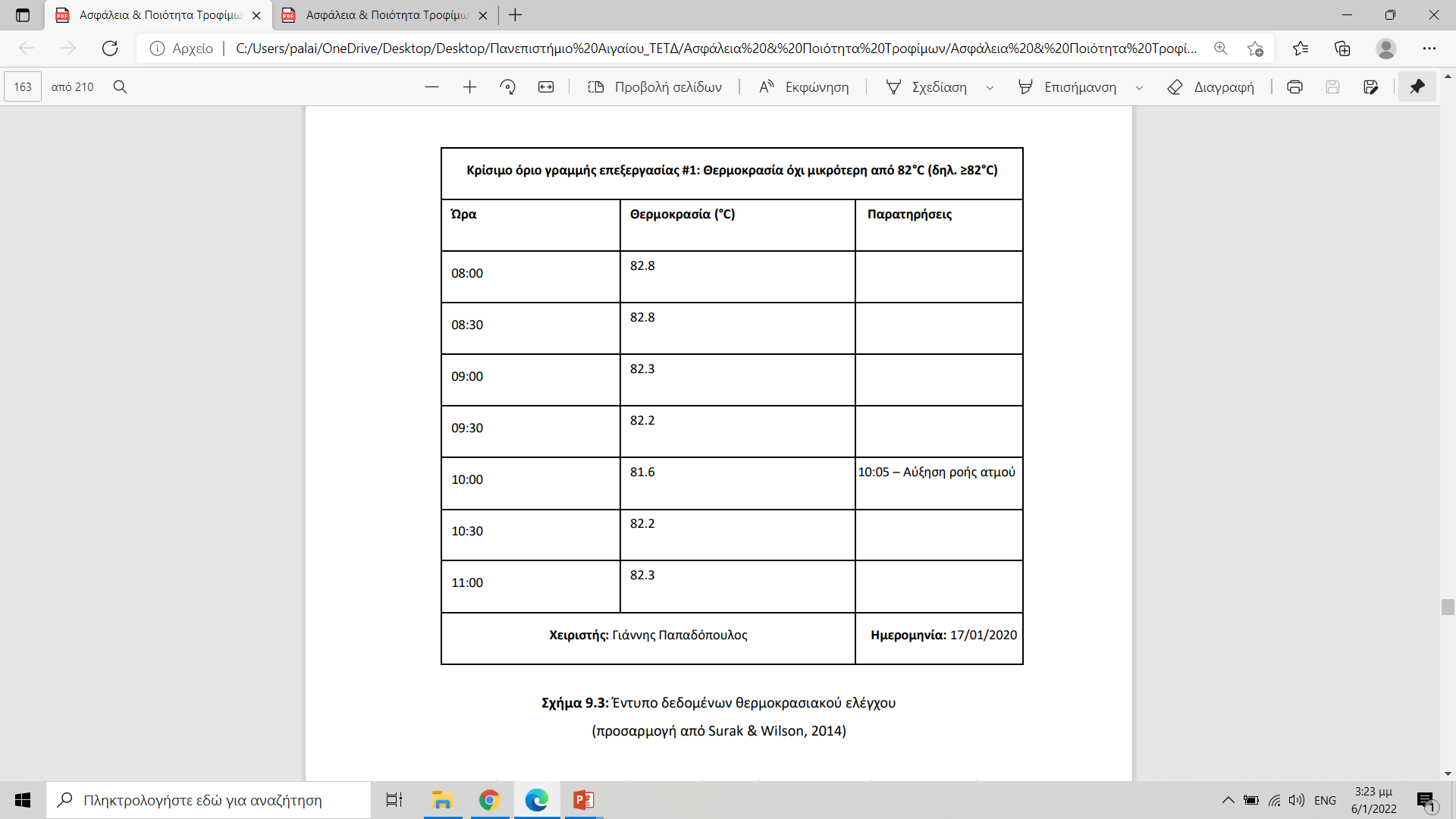 12
Διορθωτική ενέργεια (corrective action) χαρακτηρίζεται η ενέργεια που πρέπει να ληφθεί όταν τα αποτελέσματα της παρακολούθησης στο CCP δεικνύουν απώλεια ελέγχου.
Αρχή #5 – Καθιέρωση διορθωτικών ενεργειών
13
Παραδείγματα διορθωτικών ενεργειών 
Δέσμευση του προϊόντος για αξιολόγηση της ασφάλειάς του 
Εκτροπή του προϊόντος/συστατικού σε άλλη γραμμή παραγωγής, όπου η απόκλιση δεν θεωρείται κρίσιμη 
Ανακατεργασία/Επανεπεξεργασία του προϊόντος 
Απόρριψη Α΄ ύλης 
Καταστροφή του προϊόντος
Στάδια διορθωτικής ενέργειας 
Αναγνώριση της αιτίας απόκλισης 
Καθορισμός διάθεσης προϊόντος 
Καταγραφή και αρχειοθέτηση της διορθωτικής ενέργειας 
Επαναξιολόγηση του σχεδίου HACCP
15
Για παράδειγμα...

«Εάν η θερμοκρασία του γάλακτος στον παστεριωτήρα πέσει κάτω από το κρίσιμο όριο (CL), τότε η ροή του γάλακτος εκτρέπεται μέχρι την επίτευξη της επιθυμητής θερμοκρασίας. Το γάλα επαναπαστεριώνεται. Γίνεται έλεγχος λειτουργίας των μονάδων ψύξης/θέρμανσης για να καθοριστεί η αιτία για τη θερμοκρασιακή απόκλιση, η οποία οδήγησε στην εκτροπή της ροής του προϊόντος. Εάν είναι απαραίτητο, διακόπτεται η παραγωγή και γίνεται επιδιόρθωση του εξοπλισμού, επανακτάται ο έλεγχος και συνεχίζεται η παραγωγική διαδικασία.» 

«Εάν η θερμοκρασία στο εσωτερικό του προϊόντος δεν είναι η επιθυμητή στον απαιτούμενο χρόνο, τότε το προϊόν επαναθερμαίνεται (recook) ή καταστρέφεται»
Επιβεβαίωση (verification) ορίζεται το σύνολο των μεθόδων, διαδικασιών και δοκιμών που χρησιμοποιούνται για τη διαπίστωση εάν το σύστημα HACCP που εφαρμόζεται βρίσκεται σε συμφωνία με το σχέδιο HACCP.
Αρχή #6 – Καθιέρωση διαδικασιών επιβεβαίωσης (επαλήθευσης)
17
Η επιβεβαίωση στο HACCP… 
Εξασφάλιση ότι το σχέδιο HACCP λειτουργεί στην πράξη (δηλ. ταύτιση σχεδίου και συστήματος HACCP) 
Εγκυρότητα του σχεδίου HACCP (επικύρωση) 
Εξασφάλιση ότι το σχέδιο HACCP είναι ενημερωμένο (δυναμικό σύστημα) 
Κατ’ ελάχιστον, ετήσια επιβεβαίωση του συστήματος HACCP
18
Ο κύριος τύπος επαλήθευσης στο HACCP είναι η επικύρωση ότι τα κρίσιμα όρια των CCPs είναι επαρκή για τον επιδιωκόμενο σκοπό τους. Η επικύρωση είναι το πρωταρχικό στάδιο κατά το οποίο το σχέδιο HACCP δοκιμάζεται και αναθεωρείται πριν από την εφαρμογή του.

Οι μικροβιολογικές ή αναλυτικές δοκιμές μπορούν να χρησιμοποιηθούν αποτελεσματικά προκειμένου να επιβεβαιωθεί ότι η διαδικασία είναι υπό έλεγχο και ότι παράγεται αποδεκτό (ασφαλές) προϊόν.
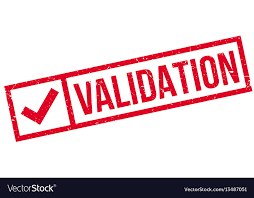 19
Επανεπικύρωση (revalidation) ή επαναξιολόγηση (reassessment) 
Σε απροσδόκητη αποτυχία του συστήματος HACCP 
Σε σημαντική αλλαγή στο προϊόν, σε διεργασία ή στη συσκευασία του προϊόντος 
Κατά την αναγνώριση νέων παραγόντων κινδύνου
20
Αρχή #7 – Καθιέρωση διαδικασιών τήρησης αρχείων και τεκμηρίωσης
Καθιέρωση επίσημου συστήματος τήρησης αρχείων (έλεγχος και διάθεση εγγράφων)
Η τεκμηρίωση παρέχει αντικειμενικές αποδείξεις για την εκτέλεση συγκεκριμένων ενεργειών
Η σωστή τήρηση αρχείων προσφέρει στην επιχείρηση εσωτερικά οφέλη από την ορθή λειτουργία του συστήματος HACCP (διαβεβαίωση ενεργειών), συμμόρφωση με νομοθετικές απαιτήσεις και έμμεσα οφέλη (π.χ. αξιολόγηση της αποτελεσματικότητας των διαδικασιών και ελέγχων)
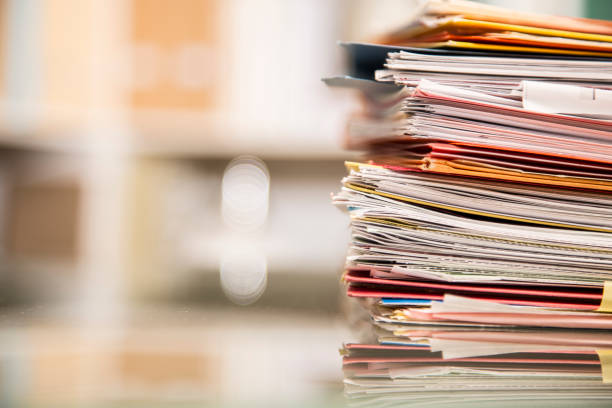 22
Είδη αρχείων 
Αρχεία παρακολούθησης (CCPs) 
Αρχεία διορθωτικών ενεργειών (CLs) 
Αρχεία επαλήθευσης/επιβεβαίωσης (π.χ. σχέδιο HACCP και αλλαγές, διακριβώσεις, αποτελέσματα μικροβιολογικών αναλύσεων) 
Αρχεία εσωτερικών επιθεωρήσεων 
Αρχεία επικύρωσης (π.χ. διεργασιών, εξοπλισμού)
23